Molybdenum:properties and production
Roman Boiko
National University of Life and Environmental Sciences of Ukraine,
Institute for Nuclear Research,
Kyiv, Ukraine
outline
What  is molybdenum?
Chemical properties of molybdenum and its compounds
Molybdenum production
Own experience working with molybdenum
What is molybdenum?
1s2
2s2   2p6
3s2   3p6   3d10
4s2   4p6   4d5
5s1
Mo
What is molybdenum?
Atomic Number: 42
Atomic Weight: 95.96
Period Number: 5    Group Number: 6
Element Classification: Metal, solid grey 
Phase at Room Temperature: Solid
Melting Point: 2623°C (one of the highest melting metals)
Boiling Point: 4639°C 
Density: 10.2 grams per cubic centimeter
Abundance:	
	Univerce:		5 ppb by weight (0.1 ppb by atoms)
	Crustal rocks:	1100 ppb by weight (230 ppb by atoms)
Molybdenum application
Uses of produced from mines “new Molybdenum”
About 20% of this material is used to make molybdenum grade stainless steel, while constructional steel, tool and high speed steel and cast iron, taken together use an additional 57%. The remaining 23% is used in upgraded products like lubricant grade MoS2, molybdenum metal and molybdenum chemical compounds
Molybdenum application
Molybdenum grade stainless steels
“Stainless Steel” is a large group of iron-base alloys that contain chromium (at least 10.5%). The term “stainless” implies a resistance to staining or rusting in air is used only for Cr containing steel.
Molybdenum improves the corrosion resistance of all stainless steels.
Molybdenum application
Molybdenum grade Alloy Steels & Irons
Moly is used efficiently and economically in alloy steel & iron to
improve hardenability
reduce temper embrittlement
resist hydrogen attack & sulphide stress cracking
increase elevated temperature strength
improve weldability, especially in high strength low alloy steels (HSLA)
Molybdenum application
Molybdenum grade superalloys
Molybdenum is a very important alloying element in high performance nickel-based alloys. These alloys fall into two basic classes:
corrosion-resistant alloys
high temperature alloys:
solid-solution strengthened
age-hardenable
Molybdenum application
Molybdenum metal & alloys
Moly alloys have excellent strength and mechanical stability at high temperatures (up to 1900°C)
High temperature heating elements, radiation shields, extrusions, forging dies, etc;
Rotating X-ray anodes used in clinical diagnostics;
Glass melting furnace electrodes and components that are resistant to molten glass;
Heat sinks with thermal expansivity matching silicon for semiconductor chip mounts;
Sputtered layers, only Ångstroms (10-7 mm) thick, for gates and interconnects on integrated circuit chips;
Sprayed coatings on automotive piston rings and machine components to reduce friction and improve wear.
Molybdenum application
Molybdenum chemistry & uses
The chemistry of molybdenum is extraordinarily versatile:
oxidation states from (-II) to (VI), coordination numbers from 4 to 8
a very varied stereochemistry. 
Materials made from moly chemicals are
Catalysts
Lubricants
Corrosion inhibitors
Paints and surface coatings
Smoke suppressors (or suppressants)
Pigments
Ceramics
Nanomaterials
Agricultural chemicals
Preparative chemistry of molybdenum
Chemical properties of molybdenum and its compounds
Metal Molybdenum
Mo – stable at room temperature in air, interacts with some nonmetals at high to or with oxidizing agents (mineral acids)

Mo + 2S = MoS2			at 600-700 oC
2Mo + 3O2 = 2MoO3			at 600 oC
2Mo + 5Cl2 = 2MoCl5			at 40-100 oC

Mo + 6HNO3 = MoO3↓ + 6NO2 + 3H2O	exothermal
Mo + 4H2SO4 = H4[Mo(SO4)O4] + 3SO2 + 2H2O
Molybdenum binary compounds
Among many binary compounds, the following are emphasized
MoF6 – molybdenum hexafluoride, white solid or liquid
(m.p. 17,6 oC, b.p. 33,9 oC)
Mo + 3F2 = MoF6 		at 20-50 oC
MoF6  + H2O = MoO3↓ + HF
MoF6 + 8NaOH = Na2MO4 + 6NaF + 4H2O 

MoCl5 – pentachloride, black or dark green solid, high-volatile
(m.p. 194 oC, b.p. 268 oC)
MoCl5 = MoCl3 + Cl2		at 300-350 oC
Molybdenum binary compounds
MoS2 – molybdenite, black powder or grey blue crystals, 
Molybdenite is widely used as a solid lubricant, similar to graphite by the touch.
2MoS2 + 7O2 = 2MoO3 + 4SO2	 	at 400-600 oC

Mo(CO)6 – molybdenum hexacarbonyl, white solid
(m.p. 148 oC, b.p. 155 oC)
Mo(CO)6 = Mo(atomic gas) + 6CO    at 155 oC
Mo + 6CO = Mo(CO)6 	  at 200 oC, under the pressure
3MoCl5 + 6CO + 5Al = 3Mo(CO)6 + 5AlCl3   at 100 oC, pressure
Molybdenum oxides
Mo forms series of oxides in which it exists in different oxidation states: Mo4+ - Mo6+ 
MoO2 – Mo8O23 – Mo9O26 – Mo4O11 – Mo17O47 – MoO3
Brown						         white or
						         light green
MoO2 preparation
Mo + 2H2O = MoO2 + 2H2			700-800 oC
Mo + 2CO2 = MoO2 + CO			1200 oC
MoS2 + O2 = MoO2 + SO2			
Hydrated oxides like Mo8O23•xH2O or Mo4O11O•xH2O are known as “molybdenum blue” that is used in analytical chemistrty
Molybdenum oxides
MoO3 – molybdite, white or light green crystalline solid
m.p. 795 oC; b.p. 1155 oC; very volatile starting from 600 oC
MoO3 (solid) →Heating→Sublimation (evaporation)→ Cooling→Comdensing
Needle crystals are condensed
occupying very large volume
Molybdenum oxides
MoO3 – acidic oxide
corresponding molibdic acid H2MoO4 doesn’t exist
MoO3•H2O	white crystalline solid
MoO42- + 2H+ + H2O = MoO3•H2O ↓    at room temperature
MoO3•2H2O	yellow solid
MoO42- + 2H+ + 2H2O = MoO3•2H2O ↓   at heating

MoO3 preparation:
Mo + O2 = MoO3 	at 600 oC with simultaneous sublimation
Mo + 6HNO3 = MoO3↓ + 6NO2 +2H2O   exothermal
(NH4)6Mo7O24 + 6HNO3(conc) = 7MoO3 ↓ + 6NH4NO3
Na2MoO4 +2HCl + H2O = MoO3•H2O ↓ + 2NaCl at heating
Molybdenum oxides
MoO3 properties
solubility in water (in form H2MoO4), g/L: 2,05 (20o) pH=4.0-4.5 
With strong acids (exept HNO3):
MoO3 + HCl(conc) = H2[MoO2Cl4] + H2O
MoO3 + H2SO4(conc) + H2O = H4[MoO4(SO4)]
With alkali:
MoO3 + NaOH = Na2MoO4
MoO3 + 2NH3(conc) + H2O = (NH4)2MoO4
7MoO3 + 6NH3(diluted) + 3H2O = (NH4)6Mo7O24 
With reducing agents:
MoO3 + Zn + HCl = [Mo8O23•xH2O or Mo4O11O•xH2O] + ZnCl2
Molybdates
The commonly encountered compounds of molybdenum in its applications are MoO3 and molybdates (oxidation state VI)
There are many molybdates that can be classified:
Monomolybdates (normal): 
		Na2MoO4; (NH4)2MoO4; CaMoO4; PbMoO4 
Polymolydates:
	di-	(NH4)2Mo2O7
	hepta-	(NH4)6Mo7O24 		
	octa-	(NH4)4Mo8O26		low soluble
	(tetra-	(NH4)2Mo4O13)

All molybdates are colorless or colored by cation: NiMoO4; CoMoO4
Molybdates
Normal molybdate crystals contain the discrete tetrahedral [MoO4]2- ion while the structures of the polymolybdates consist of linked polyhedra containing six- and four-, and less commonly five-coordinate Mo6+
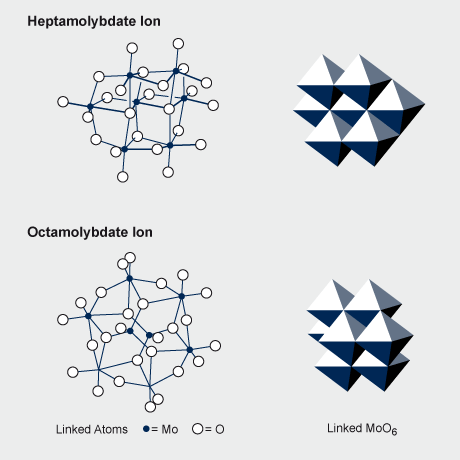 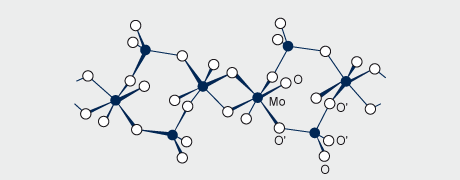 Structure of the polymeric unit of ammonium dimolybdate
Molybdates in aqueous solution
Existing of specified molybdate anion in aqueous solution depends on pH level, temperature and concentration
Molybdenum production
The world's production of molybdenum was 250,000 tonnes in 2011:
 China (94 kt), US (64 kt), Chile (38 kt),Peru (18 kt) Mexico (12 kt)
The total reserves are estimated at 10 million tonnes
(China (4.3 Mt), US (2.7 Mt) and Chile (1.2 Mt))
By continent, 93% of world molybdenum production is split between North America, South America (mainly in Chile), and China. Europe and the rest of Asia (mostly Armenia, Russia, Iran and Mongolia) produce the remainder
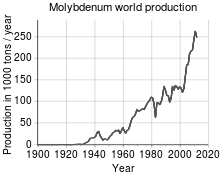 Molybdenum mines
Molybdenum is contained in various minerals, but only molybdenite (MoS2) is suitable for the industrial production of marketable molybdenum products. 
Molybdenite can occur as the sole mineralization in an ore body, but is often associated with the sulphide minerals of other metals, notably copper. The Mo content of viable ore bodies ranges between 0.01 and 0.25%.
Ores classification:
Primary mines, where the recovery of molybdenite is the sole objective;
By-product mines, where the recovery of copper-bearing ores is the primary objective, and molybdenite recovery provides additional economic value
Co-product mines, where the commercial viability of the mine requires that both molybdenite and copper-bearing minerals be recovered.
Molybdenum mines
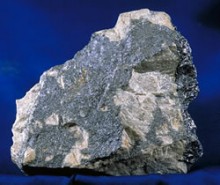 Molybdenum ore; dark gray areas are MoS2, while light areas are worthless rock called gangue
molybdenite on quartz
Molybdenum processing
Milling
Ball or rod mills crush and grind the mined ore to fine particles (to 10-3 mm)
Molybdenite is released from the gangue (worthless rock)


Flotation
The milled ore/gangue powder is mixed with a liquid and aerated
The less dense ore rises in the froth to be collected
The resulting MoS2 concentrate contains between 85% and 92% MoS2. 
Further treatment by acid leaching can be used to dissolve impurities like copper and lead if necessary.
Molybdenum processing
Roasting
Roasting in air at temperatures between 500 and 650 °C converts MoS2 concentrate into roasted molybdite concentrate, also known as tech Mo oxide:

2MoS2 + 7O2   → 2MoO3 + 4SO2
MoS2 + 6MoO3   → 7MoO2 + 2SO2
2MoO2 + O2   → 2MoO3

The resulting roasted molybdite concentrate typically contains a minimum of 57% molybdenum (pure MoO3 is 67% of Mo), and less than 0.1% sulfur
Molybdenum processing
Upgrading from Tech Oxide
About 25% of the roasted molybdite concentrate produced worldwide is processed into a number of chemical products. 
Upgrading is performed
by sublimation to produce pure molybdic oxide MoO3 
	(at 900-1100oC in air flow)
by wet chemical processes to produce a wide range of pure molybdenum chemicals (mainly molybdic oxides and molybdates)
Molybdenum processing
Molybdenum processing
“Wet chemistry” involves several stages:
dissolution of the roasted concentrate in an alkaline medium (ammonium or sodium hydroxide)
MoO3 + 2NH3(conc) + H2O = (NH4)2MoO4

removal of impurities by precipitation and filtration
Fe3+, Th4+, UO22+ + NH4OH = Fe(OH)3↓ + Th(OH)4↓ + UO2(OH)2↓
Cu2+, Pb2+ + NH4HS = CuS↓ + PbS↓ (refers to high concrntration)

crystallisation or acid precipitation of ammonium molybdate solution . 
(NH4)2MoO4 = (NH4)6Mo7O24•4H2O↓     heating at 70-80 oC with evaporation
4(NH4)2MoO4 + 6HCl = (NH4)2Mo4O13•2H2O ↓ + 6NH4Cl + H2O
these can be further processed by calcination to pure molybdenum trioxide.
Molybdenum processing
MoO3 + H2 = MoO2 + H2O
MoO2 + 2H2 = Mo + 2H2O
Own experience working with molybdenum
Experiment ARMONIA (LNGS) [1]
The aim of the ARMONIA experiment was a remeasurement of ≈1kg of Mo enriched in 100Mo to 99.5% that was used before in [2]
Initial material – metallic 100Mo powder with mass of 1009 g
Method of purification:
dissolving of metal into acid solution for recrystallization from  aqueous solution in form of molybdic acid H2100MoO4
Recovering of 100-molybdenum oxide 100MoO3
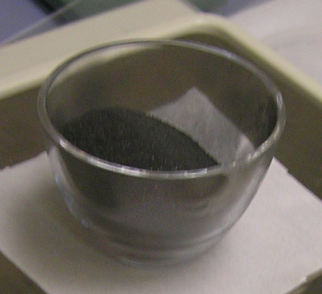 [1] P. Belli et al., Nuclear Physics A 846 (2010) 143–156
[2] D. Blum, et al., Phys. Lett. B 275 (1992) 506
33
1. Dissolving of metallic molybdenum in 20% HNO3 (ultrapure grade)
100Mo + 6HNO3 = H2100MoO4↓+ 6NO2↑ + 2H2O
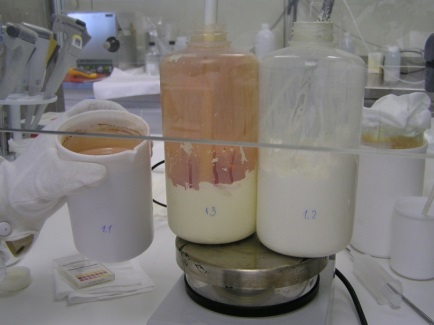 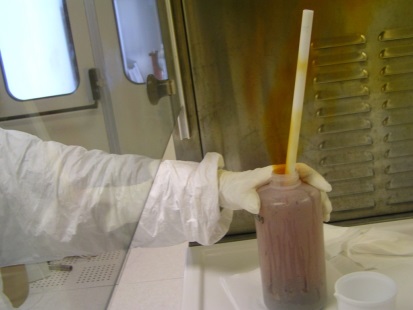 amorphous
viscous precipitate
2. Washing of molybdic acid (H2100MoO4) and recovering of 100MoO3
H2100MoO4 = 100MoO3 + H2O ↑
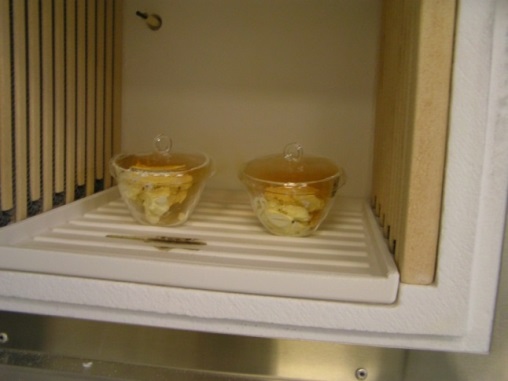 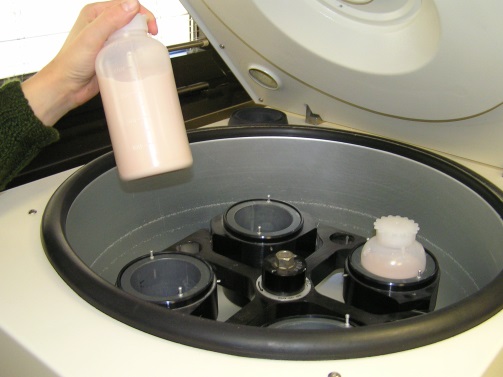 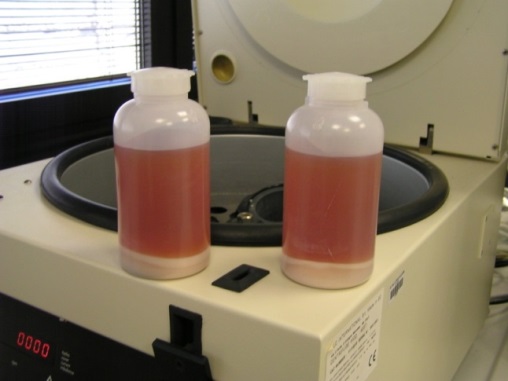 34
Purification of 100Mo metallic sample
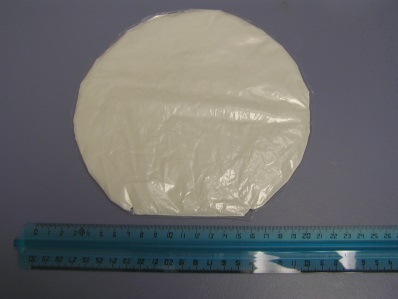 As a result 1199 g of puriﬁed molybdenum oxide (100MoO3) have been obtained 
(yield – 80 %)
100MoO3 sample
Activity of the samples before and after purification procedure
35
Ways to improve the purification efficiency
Use recrystallization technique with applying of coprecipitation as additional effective method for purification
Use distillation of molybdenum oxide 100MoO3
Investigate a chromatography on ion-exchange resins with aim of its following application
36
Thank you for attention
37